SMART CITY SOLUTIONS
Anthony Drummonds
Department of computing
The Faculty of science and technology
The university of the west indies, mona
2
SMART CITY CONCEPT
3
PURPOSE OF A SMART CITY
4
FOOD FOR THOUGHT
5
SMART CITY APPLICATIONS
6
SMART CITY APPLICATIONS
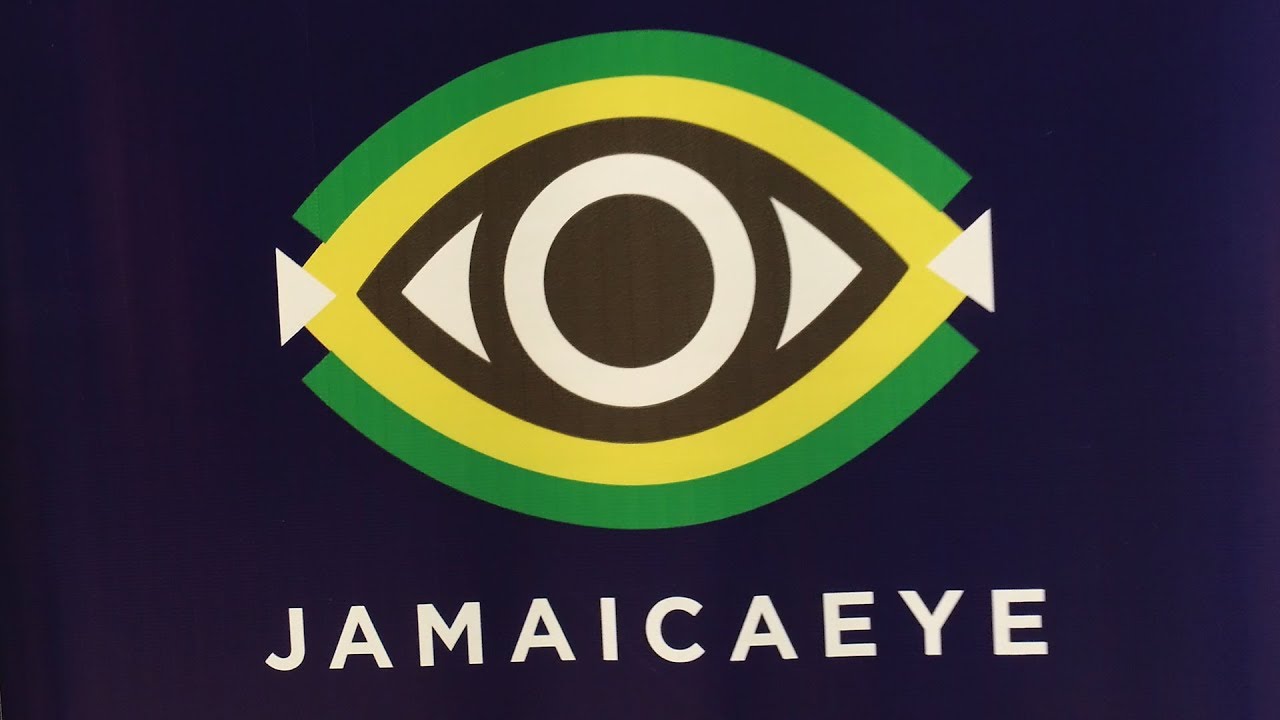 7
SMART CITY APPLICATIONS
8
SMART CITY APPLICATIONS
9
FOOD FOR THOUGHT
10
FOOD FOR THOUGHT
11
FOOD FOR THOUGHT
12
THE CHARGE!
THANK YOU